Welcome to Civics!
Mrs. Ashley Adkins
What will we learn about?
See the What is Civics? part of your syllabus

Important historical documents such as the Declaration of Independence and the Constitution

The 3 branches of government and how they affect our lives

Voting and elections, focusing on upcoming election seasons

The American court and legal system
Class Activities
We will listen to and discuss 60-second Civics Podcasts, starting today!




Today's Podcast (Go to 916)

You will also be acting as Roving Reporters, documenting student opinions and reactions to current events and Civics-                                   related topics.
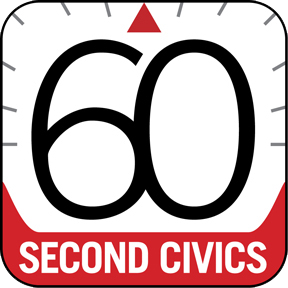 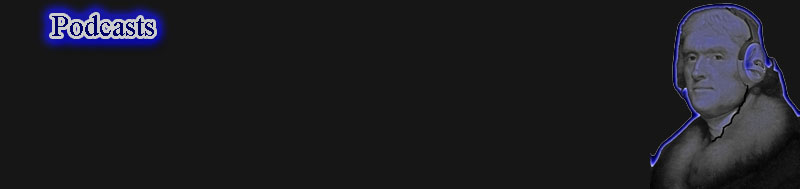 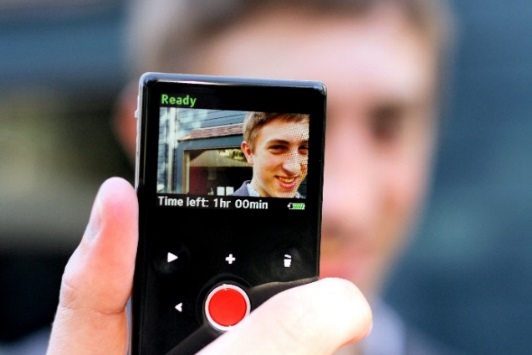 Class Activities Continued
iCivics.org
You will be completing 
activities on this website.
We’ll get you started on the set-up today!

Socrative.com
Here, you’ll do assignments 
and submit them for grading
online.

And finally, here’s something you’ll use a lot:
My website: www.mrsadkinsdhs.weebly.com
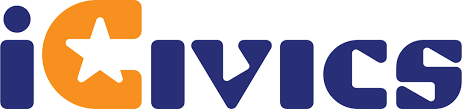 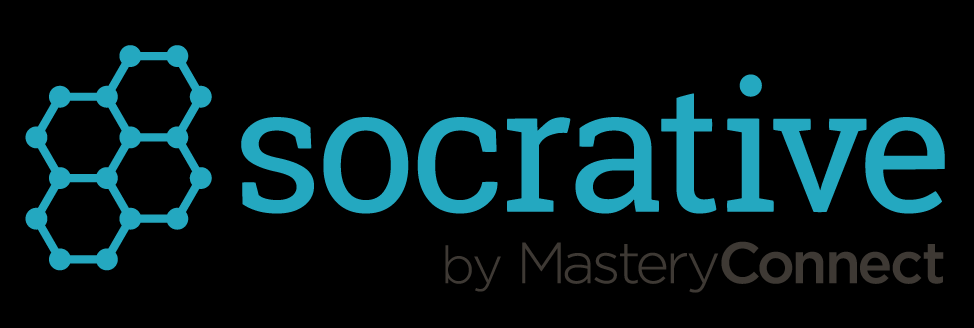 Grading Policy
See Grading section of syllabus

Remember you EARN your grades – I don’t give them to you!

I make it easy to be successful in this           class. If you put forth effort daily,               your grades will reflect that. If not,              your grades will suffer.
Supplies – Needed Daily!
See Materials Needed Daily section of your syllabus

Notice you do not need your textbook daily. We will keep them in the classroom.
Let’s Be Nice!
See Class Policies section of syllabus

Following class policies helps us enjoy each others’ company since we’ll be together until December!
Taking a break…
Let’s discuss the hand signals.

Don’t abuse these privileges by wandering the halls, losing the pass, etc.

My passes will be used for any requests to leave the classroom; pink passes for the nurse

Don’t bend or tear passes and return them immediately when you come back to the room
Make-Up Work
It is your responsibility to get all make-up assignments.

Make up all missed work in 5 days

Alternate arrangements can be made for extended leave.
About Me
I attended Hillcrest High School and then Furman University

I’m married with 2 kids

I have 3 Chihuahuas as pets
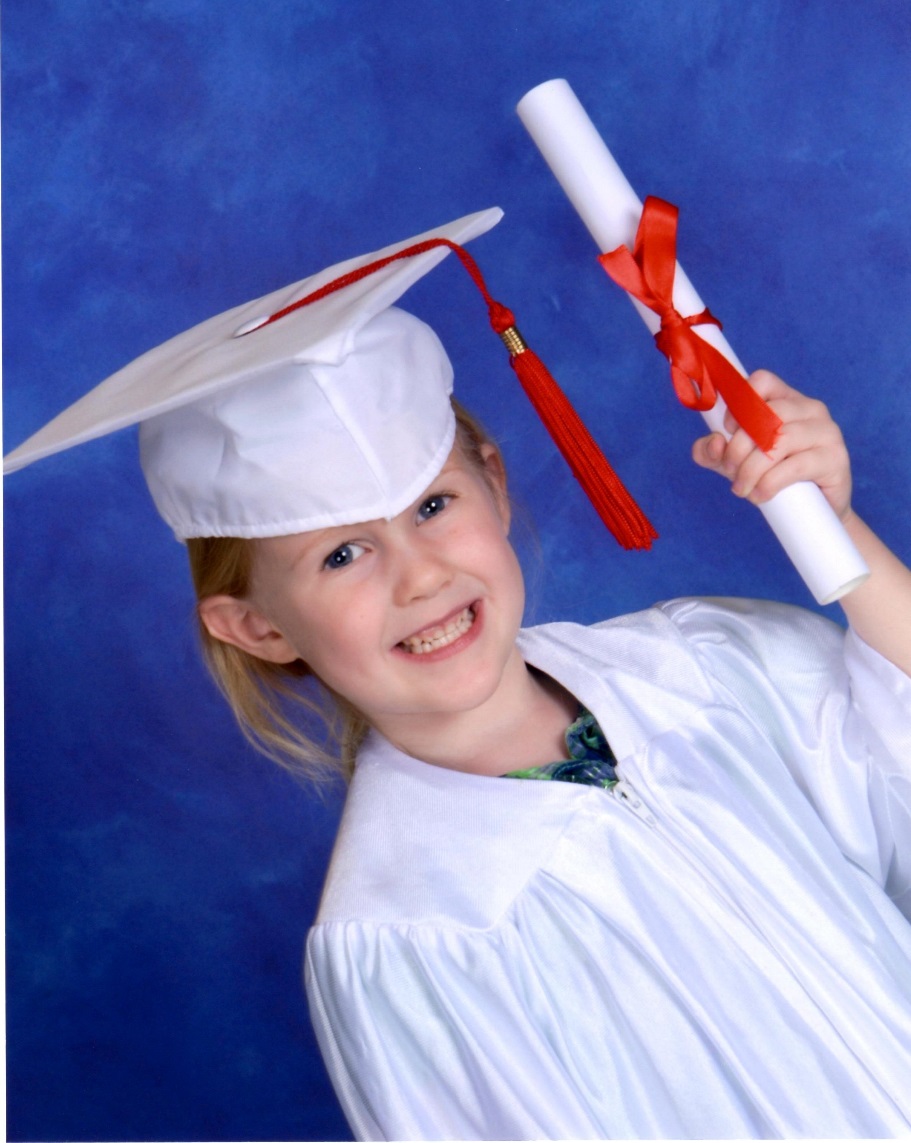 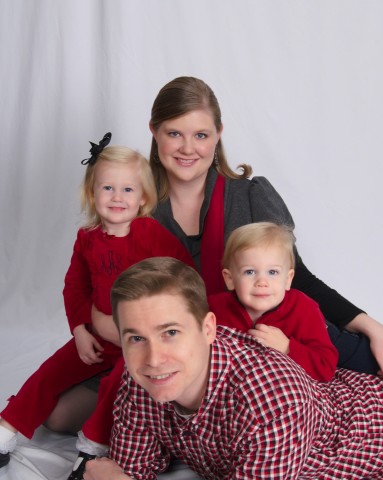 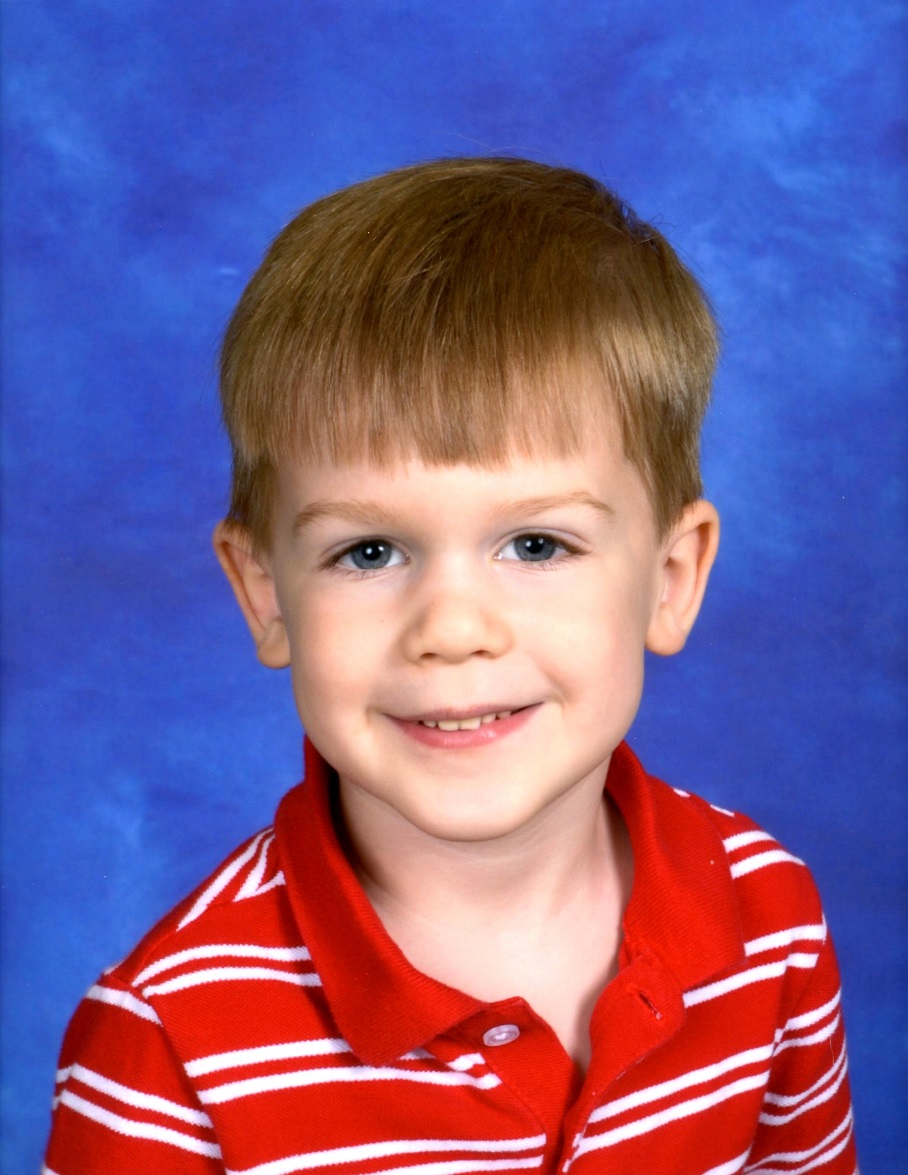 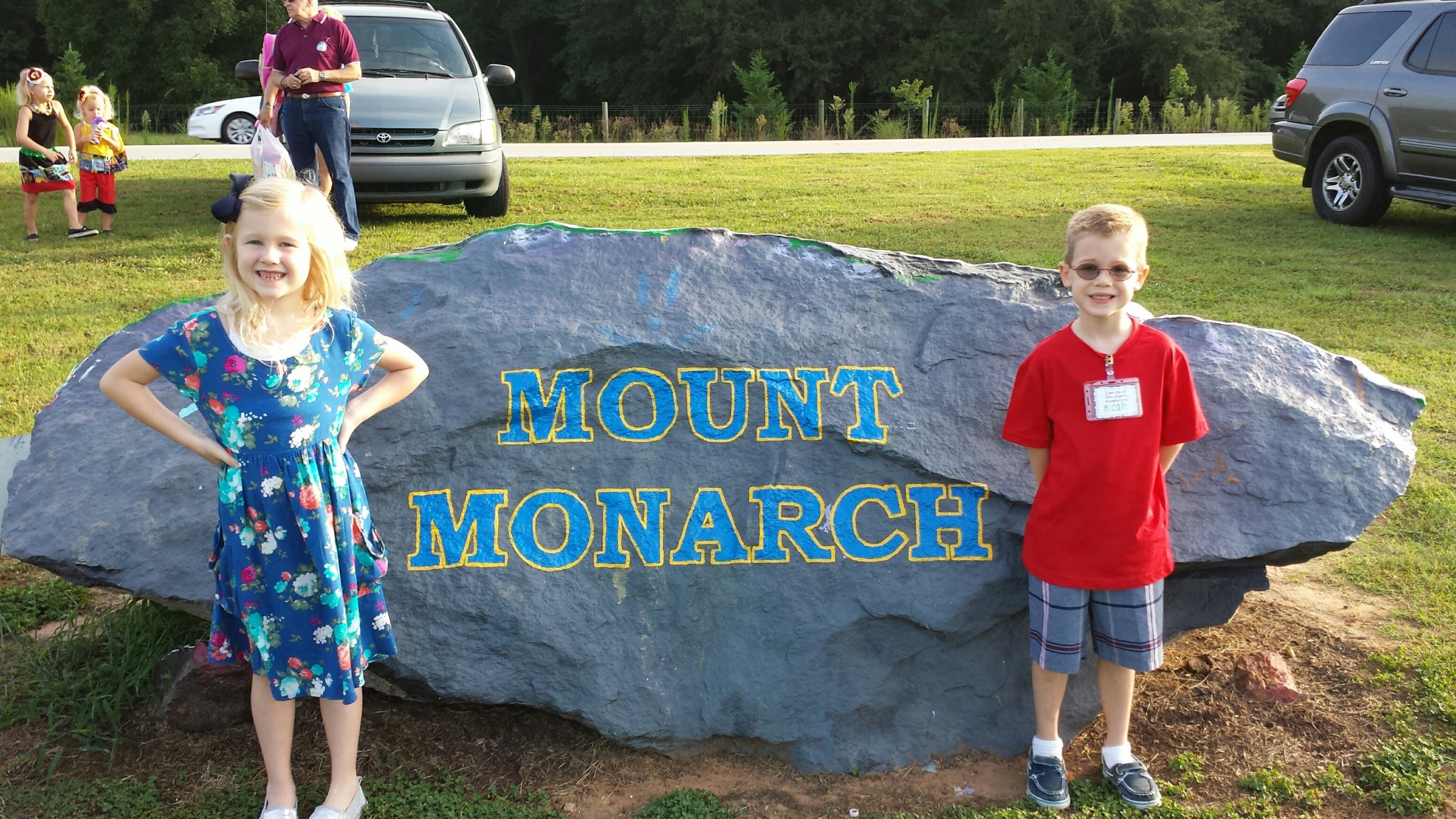 The Other Family Members
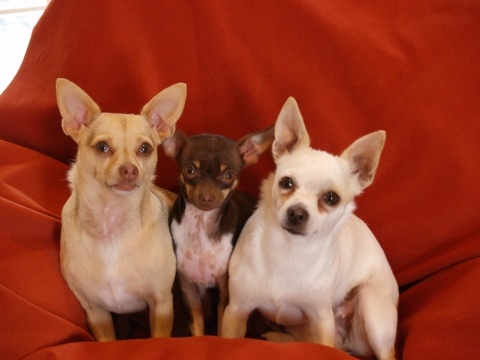